«Цифровые ресурсы в работе педагога как средство достижения образовательных результатов»
Подготовила: 
Мерова И.С., МОУ «Иогачская СОШ»
План РМО:
Цель: развитие в школах Турочакского района цифровой образовательной среды, обеспечивающей качество образовательного процесса
Задачи:
проанализировать опыт работы коллег в использовании ЦОР, ЭОР и программных средств;
выявить группы цифровых ресурсов, применение которых позволяет повысить качество преподавания.
«Всеми возможными способами 
нужно воспламенять в детях 
горячее стремление 
к знанию и к учению» 
Я.А. Каменский
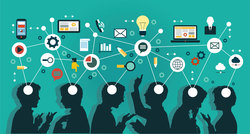 Что такое цифровизация? 
«Цифровизация» – это средство получения желаемого результата, а именно гибкости образовательного процесса, приносящего обучающимся отличный результат, а будущим работодателям – высококлассных мобильных специалистов. 
«Цифровизация – это есть переход на цифровой способ связи, записи и передачи данных с помощью цифровых устройств».
Цифровизация образования предполагает: 
 применение обучающимися мобильных и интернет-технологий, расширяя горизонты их познания, делая их безграничными, 
 продуктивное применение цифровых технологий, 
 включение обучающихся в самостоятельный поиск, 
 отбор информации, 
 участие в проектной деятельности, 
 формирование у обучающихся компетенций XXI века.
Анкетирование 1. Какие цифровые образовательные ресурсы и платформы вам известны?
Я-класс – 16 
Учи.ру – 15 
РЭШ – 10 
Яндекс-учебник – 10 
Инфоурок – 7 
ЕдиныйУрок.ру – 5 
Skype – 4 
Олимпиум – 4 
ФИПИ – 4 
РешуОГЭ, РешуЕГЭ – 4 
Edu.ru – 4 
Ege.edu – 4 
РешуВПР – 3 
Продлёнка – 3 
УрокЦифры – 3 
Фоксворд – 2 
Образовательный марафон – 2 
LECTA – 2 
MOODLE – 2 
Дневник.ру – 2 
Билет в будущее – 2 
Просвещение – 2 
Uroki.ru – 2 
СОИРО – 1 
Образовариум (Федеральный Цифровой Контент – ЦОК) – 1
Анкетирование 2. Какие из них вы активно используете в своей деятельности?
Учи.ру – 8 
Инфоурок – 7 
РешуОГЭ, Решу ЕГЭ – 4 
Я-класс – 4 
ЕдиныйУрок.ру – 4 
ФИПИ – 3 
РЭШ – 3 
РешуВПР – 2 
Edu.ru – 2 
Ege.edu – 2 
Олимпиум – 2 
Skype – 2 
Урок.Цифры – 2 
LECTA – 1 
Продленка – 1 
Uroki.ru – 1 
Образовательный марафон – 1 
Яндекс-учебник – 1 
Образовариум (Федеральный Цифровой Контент – 
     ЦОК) – 1
Анкетирование 3. Как вы считаете, цифровые образовательные ресурсы обучения более эффективны, чем традиционные средства или нет? Почему?
Сайты в помощь учителю
https://uchitel.club/fgos
Единое содержание общего образования – Единое содержание общего образования (edsoo.ru)
Типовой комплект документов – Единое содержание общего образования (edsoo.ru)
Библиотека цифрового образовательного контента (apkpro.ru)
«World-cafe»
В 1995 г. в калифорнийском местечке Милл Велли перед началом конференции со скучным названием «Интеллектуальный капитал» неожиданно пошел дождь - довольно редкое явление в этих краях. Организаторы мероприятия Хуанита Браун и Дэвид Айзакс поняли, что привычный формат - встречу на свежем воздухе в патио - придется отменить. В гостиной срочно поставили несколько столиков, вместо скатертей использовали листы бумаги с флипчартов и. сварили для всех американский кофе. Участников того знаменательного сборища удивил неформальный вариант общения, но результат превзошел все ожидания: дискуссия велась непринужденно, бумажные «скатерти» оказались исписаны идеями, предложениями и графиками, но главное - все были потрясены удивительным творческим настроем! Так родился метод «world cafe», или «мировое кафе».
Задача 1
Дистанционное обучение. 
		У вас новая тема, на которую отведено 4 академических часа, распределение нагрузки – 1 час в неделю. Какие цифровые ресурсы и платформы и в какой последовательности вы будете использовать? При ответе вам необходимо учесть несколько обстоятельств:
изучение новой темы;
получение качественного результата;
наличие в классе обучающегося с ОВЗ.
Задача 2
Обучение оффлайн. 
		Вам необходимо дать открытый классный час с использованием цифровых ресурсов. Какие именно ресурсы и для каких форм классного часа вы  ими воспользуетесь? 	Необходимо учитывать, что на данном мероприятии присутствуют коллеги и заместитель директора, которые отслеживают использование цифровой среды в вашей деятельности.
Задача 3
Родительское собрание в онлайн-формате. 
		Какую цифровую платформу и какие ресурсы вы будете использовать для полноценного адаптированного родительского собрания, чтобы в итоге получить результат и обратную связь?
Проект решения РМО
Спасибо за внимание!
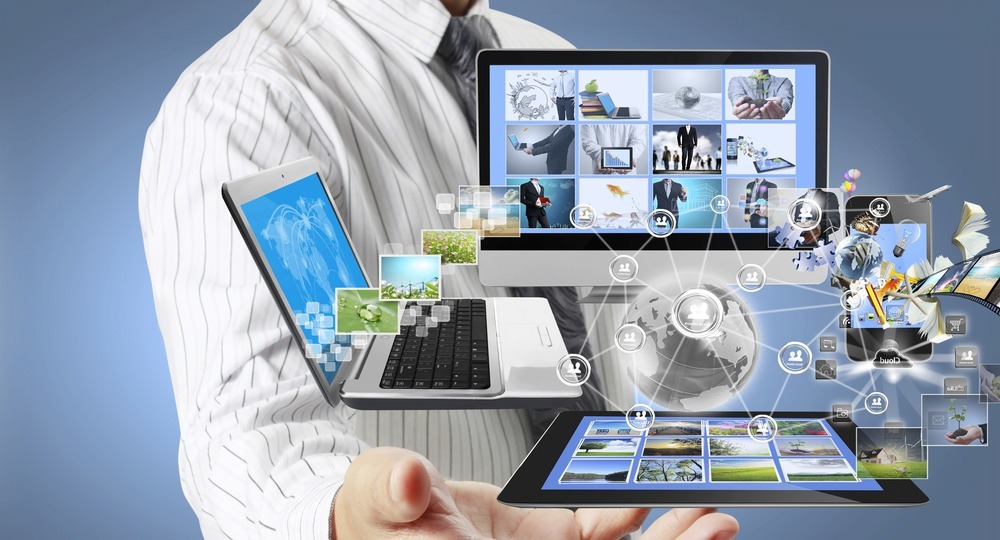